Philip Francis Wooby, (1922-2017): The First African American in the School of Classical Studies and Archaeology at the American Academy in Rome
Michele Valerie Ronnick
Session 10, Section E,  CAMWS, 26 March 2022
Philip Francis Wooby (1922-2017), Archives, Millersville University.
1941 Draft Card while with the Techny Brothers
St. John’s University, Collegeville, MinnesotaWooby is 4th from the leftApril 16, 1945
The Centennial Directory of the American Academy in Rome (New York, The Academy, 1995) p. 335
“Mr. Wooby Speaks His Piece,”The Hilltop, Howard University Cathy Porter, staff artist(10 April 1956): 5
Nuntius, Eta Sigma Phi’s 39th National Convention, Buffalo, NY  (1 April 1966) Hosted by Canisius College & by Professor Philip F. Wooby
Classics Club, Millersville, 1972. Professor Wooby is standing on the far left.
Aulularia Cast Party,  Spring, 1988   (Courtesy  of Tim Moore)
T
Timothy Moore, John & Penelope Biggs Distinguished Professor of Classics, Washington University in St, Louis 

Philip Francis Wooby
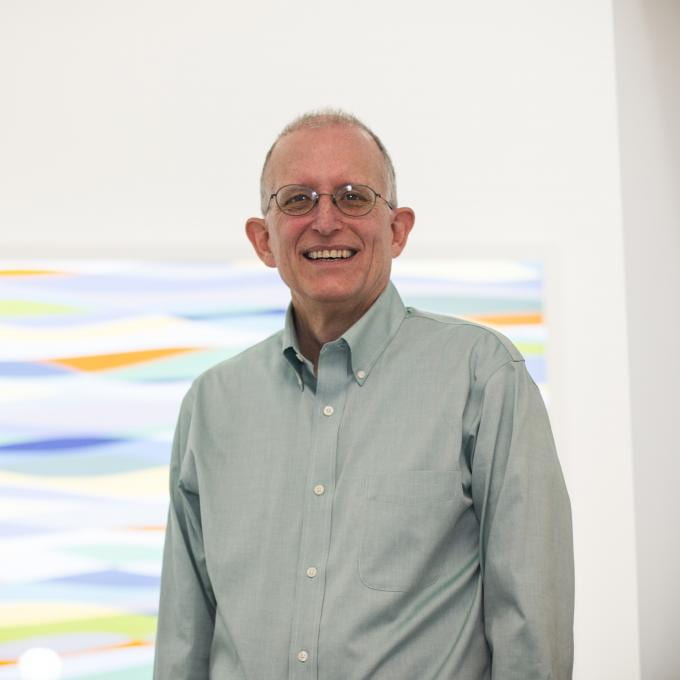